Тема :«Взаимодействие ДОУ и семьи в вопросах познавательно – речевого развития детей посредством театральной деятельности»
Подготовили воспитатели МБДОУ д/с «Чебурашка»
                  Михалькова Л.Н. 
Сурина А.Н.
Театр – это волшебный мир.Он даёт уроки красоты,Морали и нравственности.А чем они богаче,тем успешнее идёт развитиедуховного мира детей…
Цель: повышение компетентности родителей воспитанников в вопросах познавательно – речевого развития детей дошкольного возраста.
Задачи:
- Способствовать повышению педагогической культуры родителей, пополнению их знаний по театрализованной деятельности ребёнка в семье и детском саду;- Содействовать сплочению родительского коллектива, вовлечению пап и мам в жизнедеятельность группового сообщества;- Развитие творческих способностей родителей.
Анкета для родителей:
1. Сколько лет вашему ребенку?
2. В течение какого периода он посещает дошкольное учреждение? 
3. В каких формах у ребенка проявляется творчество? 
4. Делится ли он своими впечатлениями о театрализованных представлениях, занятиях, праздниках, проводимых в детском саду?
5.Вызывают ли эмоциональный отклик у него кукольные спектакли? 
6.Есть ли в доме детские кассеты, диски с записями сказок? 
7.Устраиваете ли вы дома театрализованные представления? 
8.Были ли вы со своим ребенком в театре? 
9.Ваши пожелание и предложения по театрализованной деятельности в нашем саду.                                                
Большое спасибо!
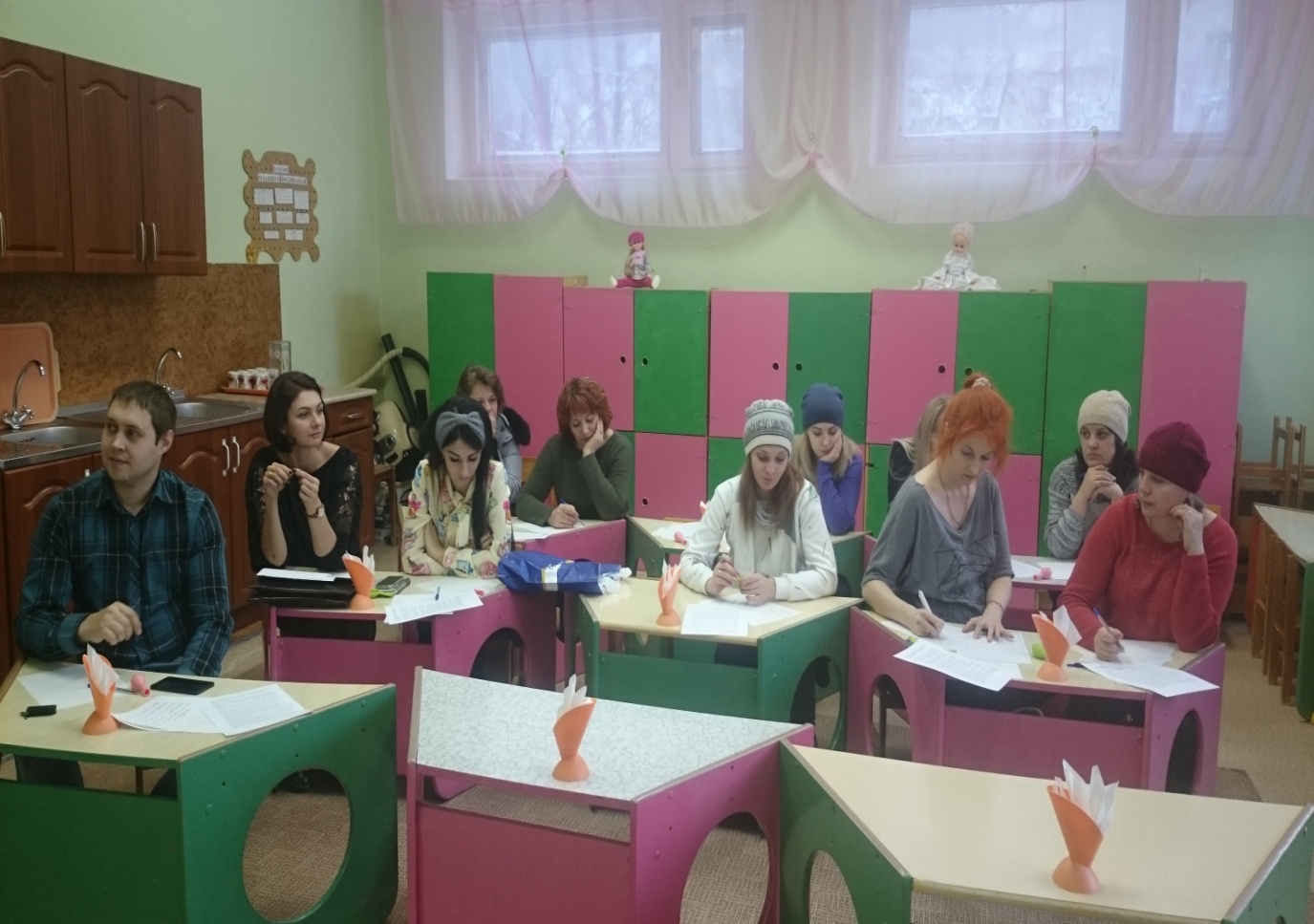 Стендовые театрализованные игры1.Фланелеграф2.Теневой театр
Фланелеграф
Теневой театр
Настольныетеатрализованные игры1.Театр игрушек2.Театр картинок
Театр игрушек
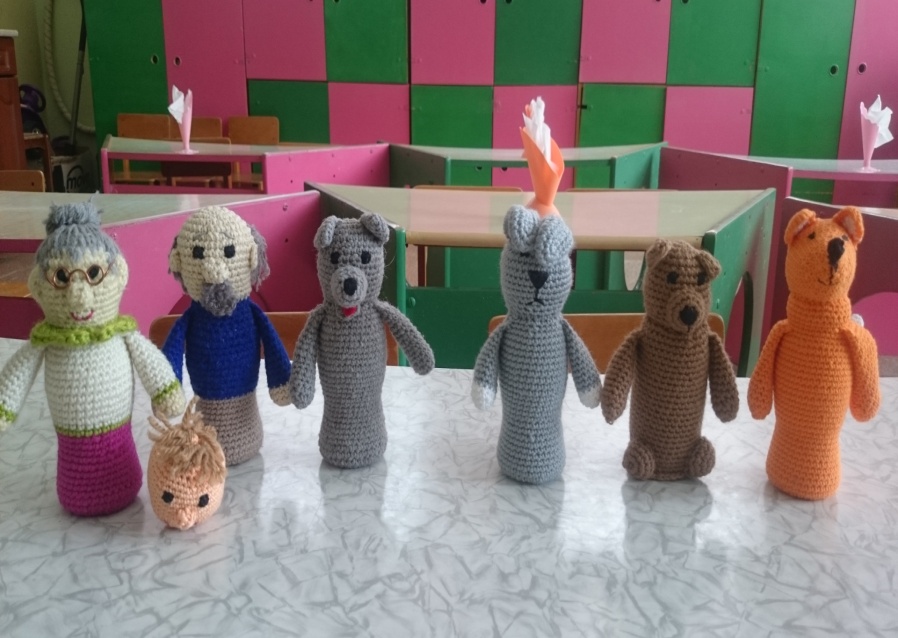 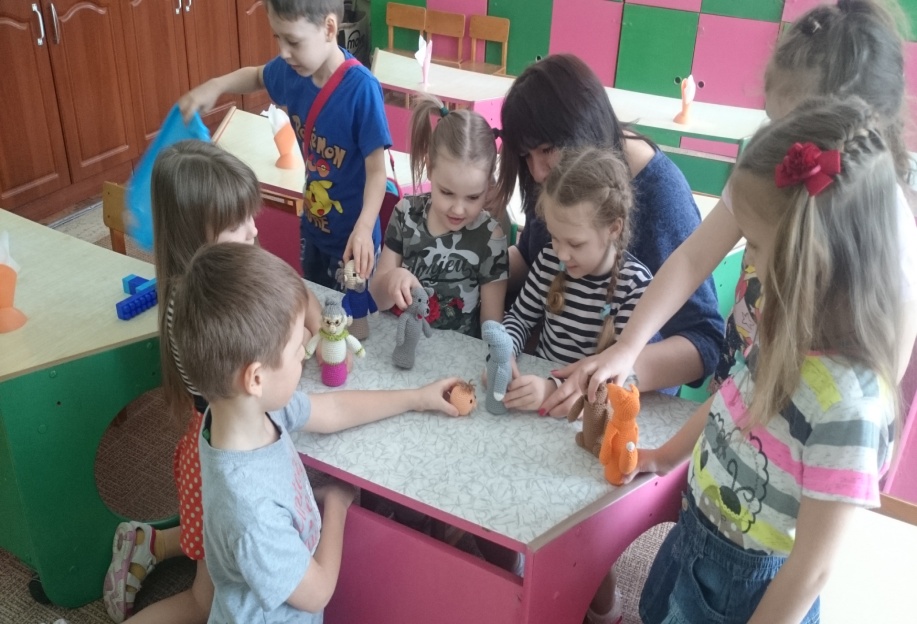 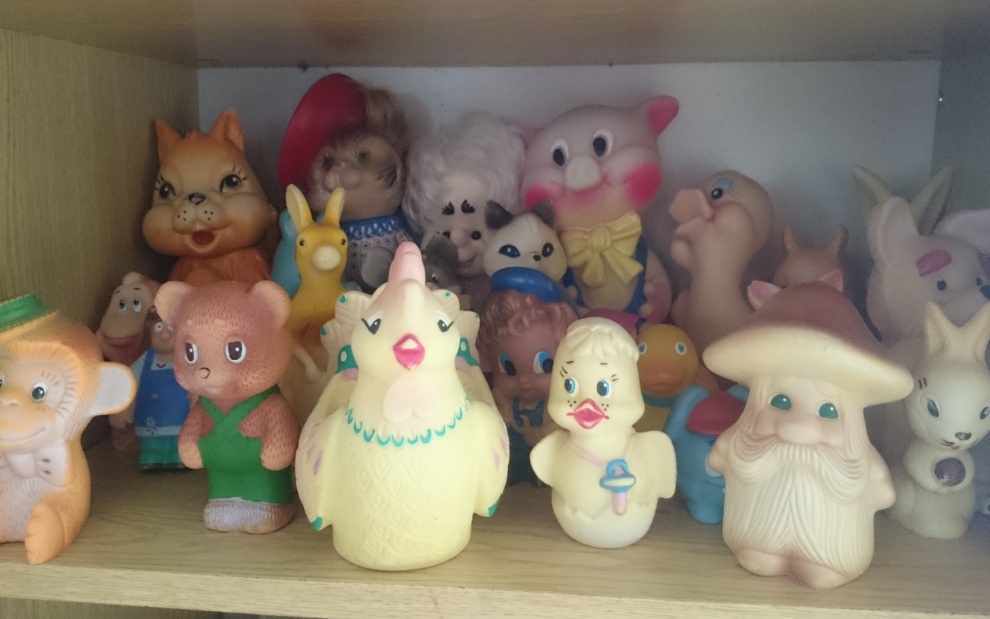 Театр картинок
Верховой театр1.Театр кукол би-ба-бо или театр «Петрушки»2.Пальчиковый театр
Театр би-ба-бо или театр «Петрушки»
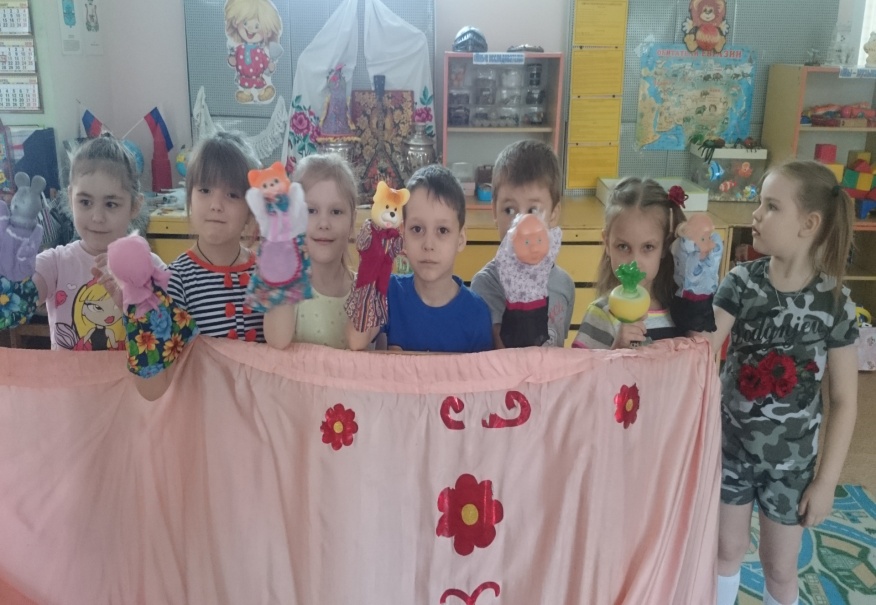 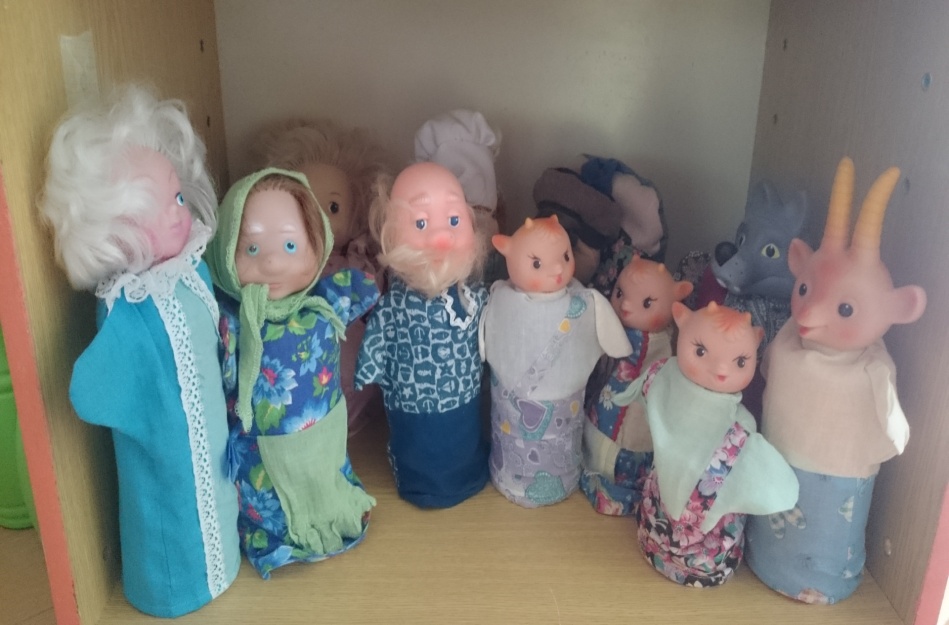 Пальчиковый театр
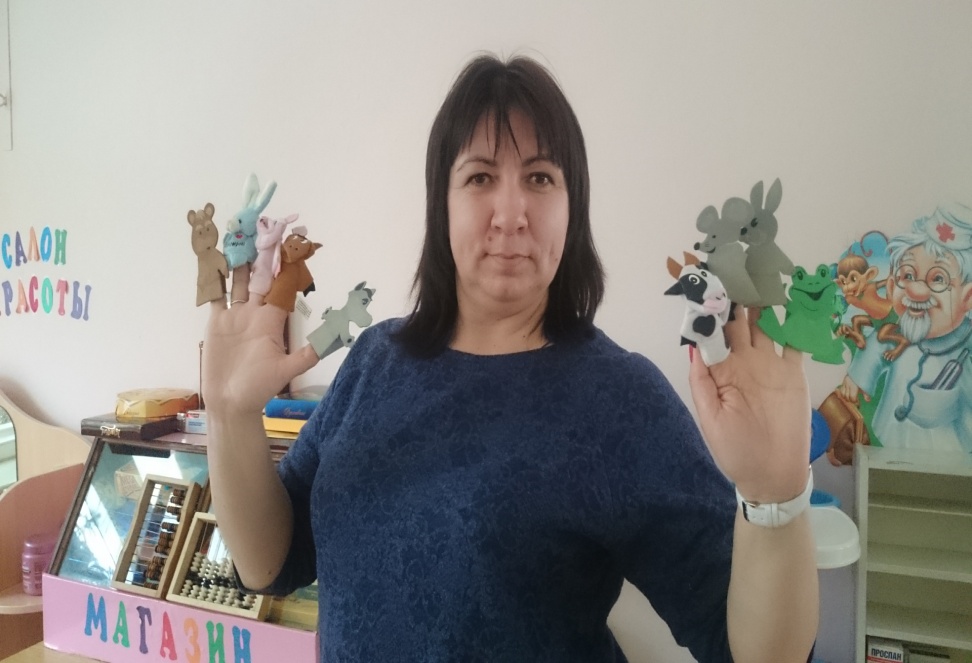 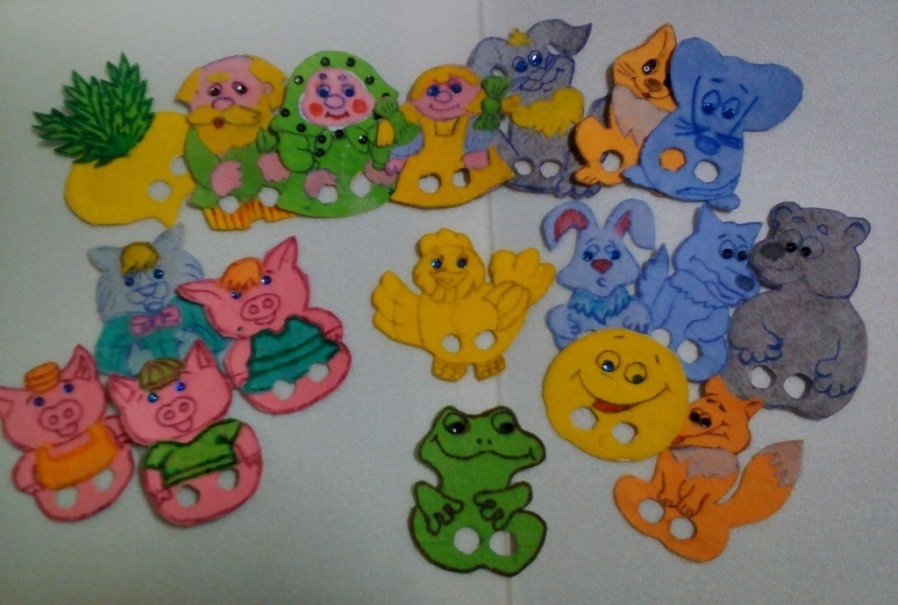 Напольный театр1.Театр марионеток2.Большие куклы «Живая рука»3.Маски - шапочки
Театр марионеток
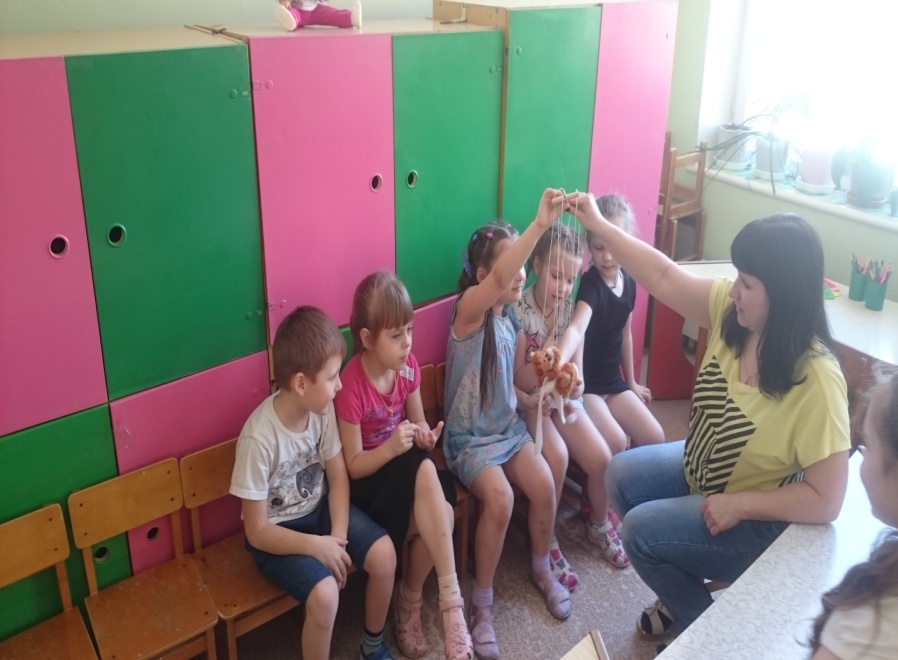 Большие куклы «живая рука»
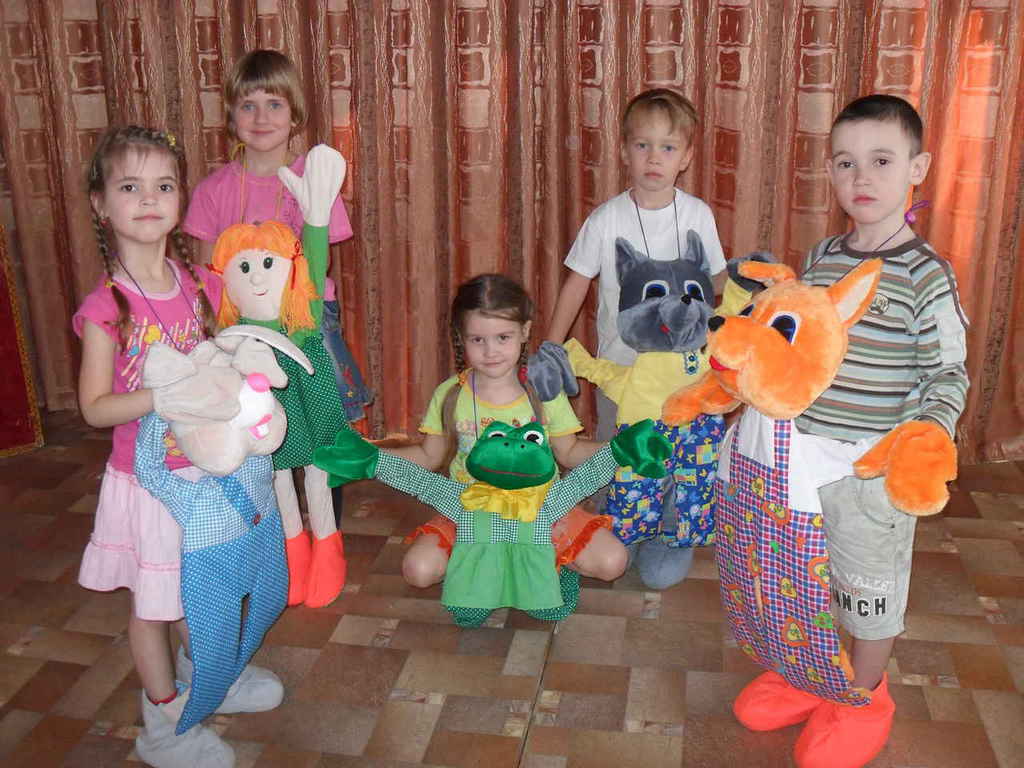 Маски - шапочки
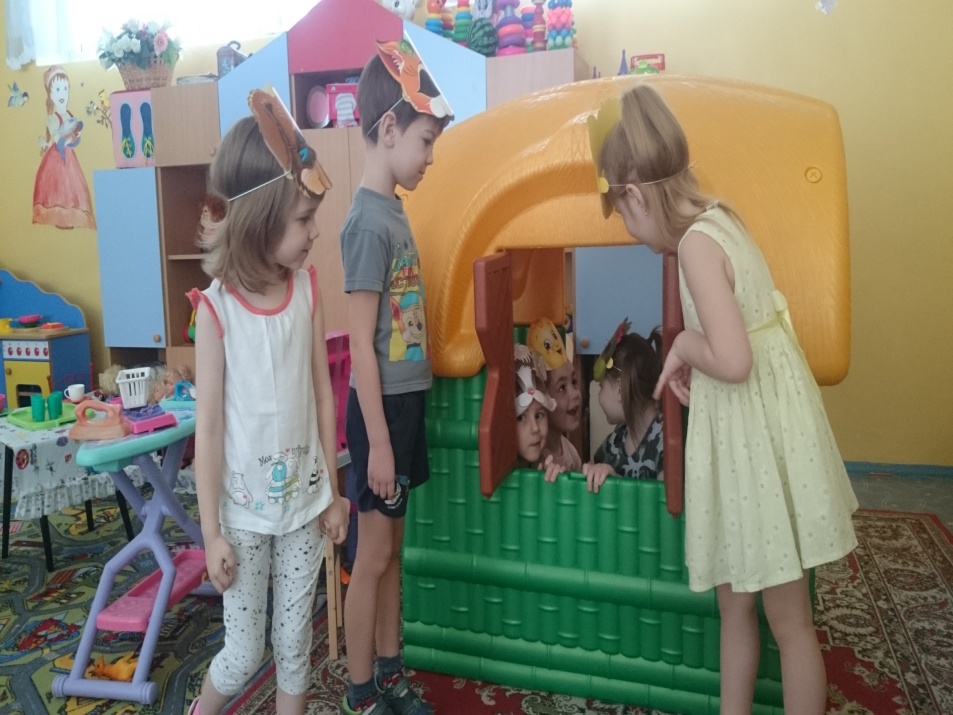 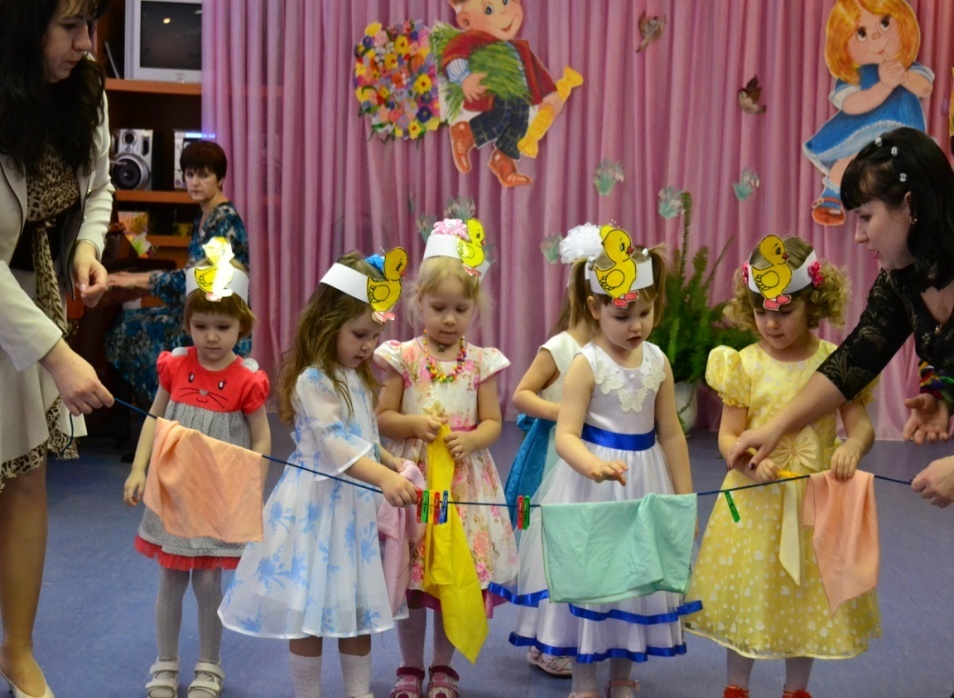 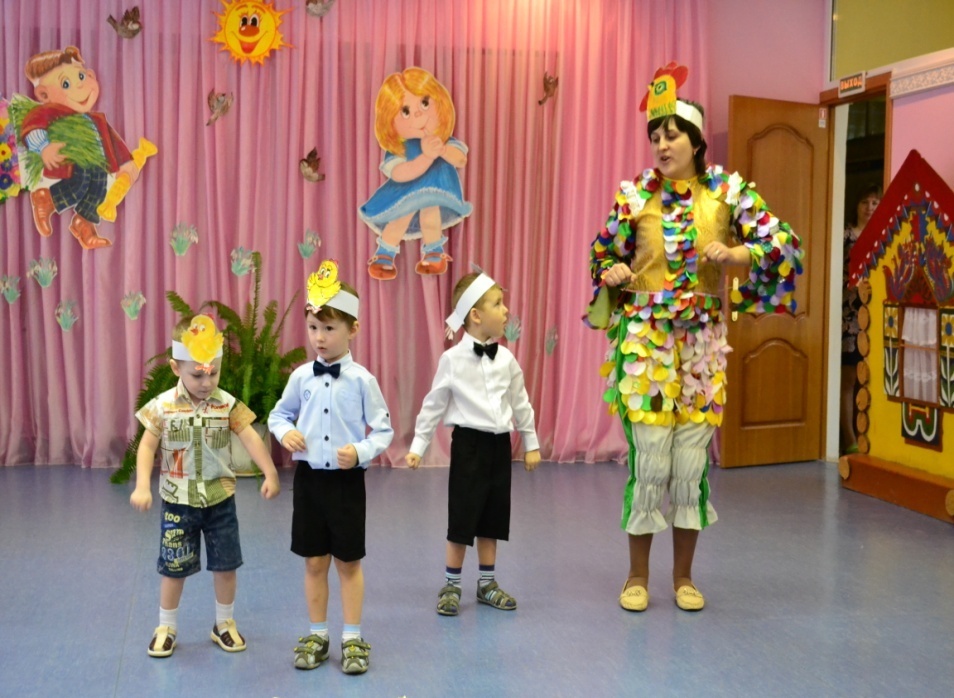 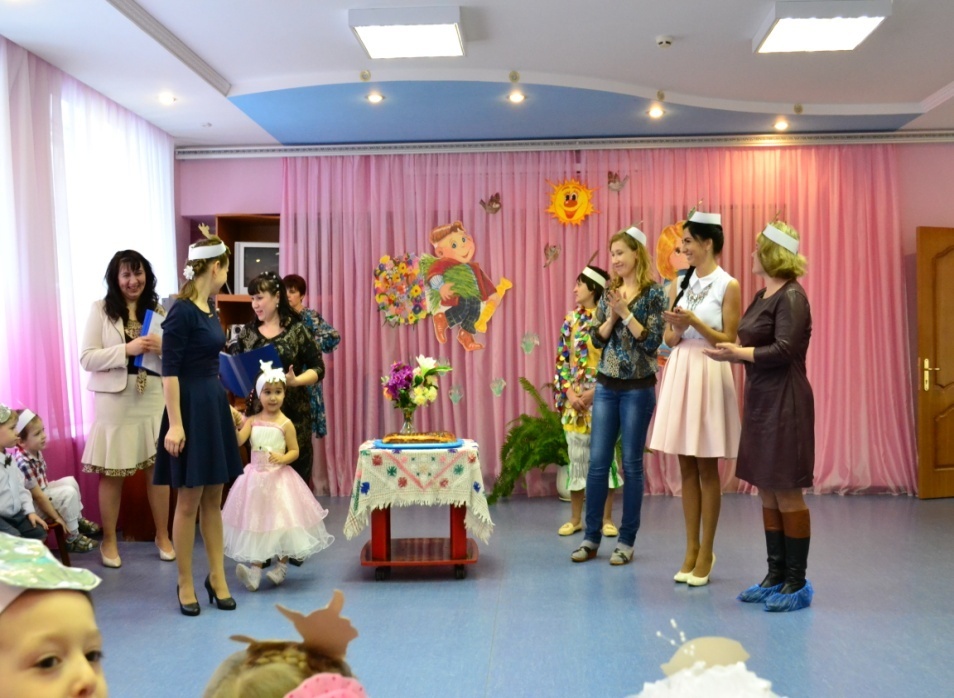 Театр своими руками1.Перчаточный театр2.Театр ложек
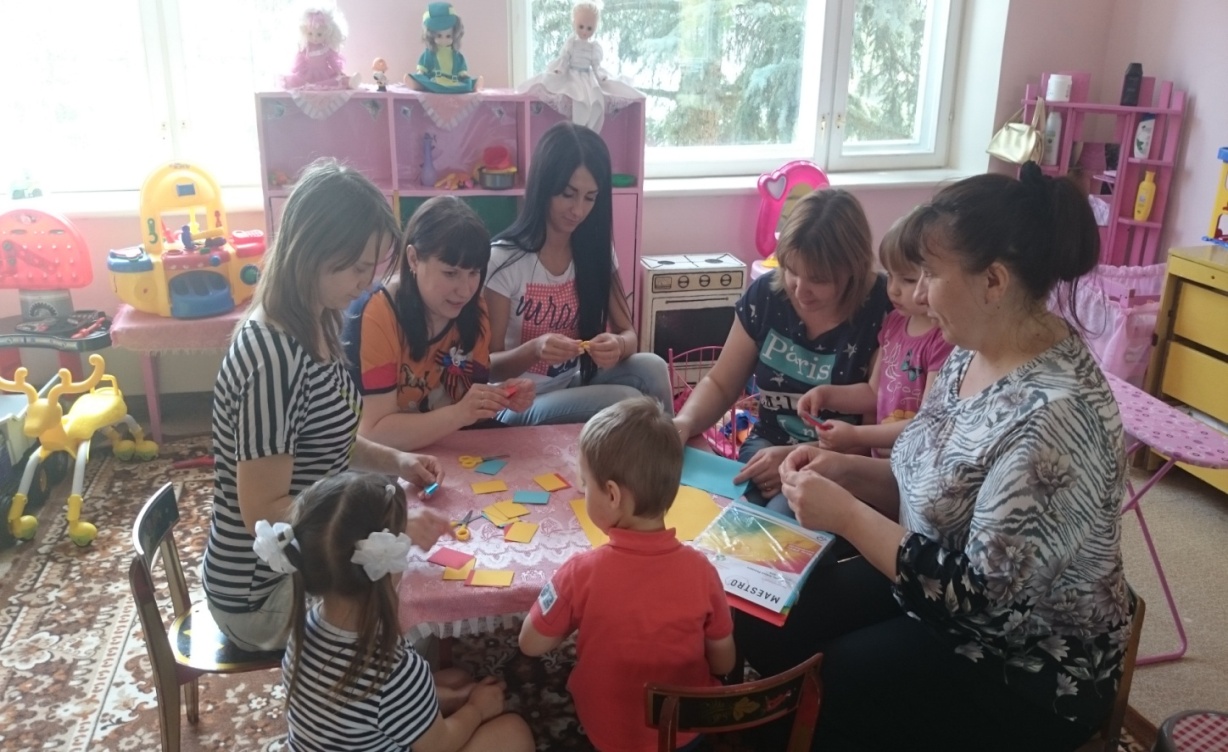 Перчаточный театр
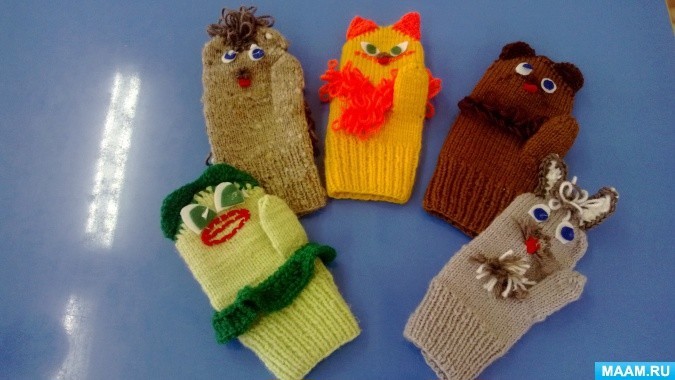 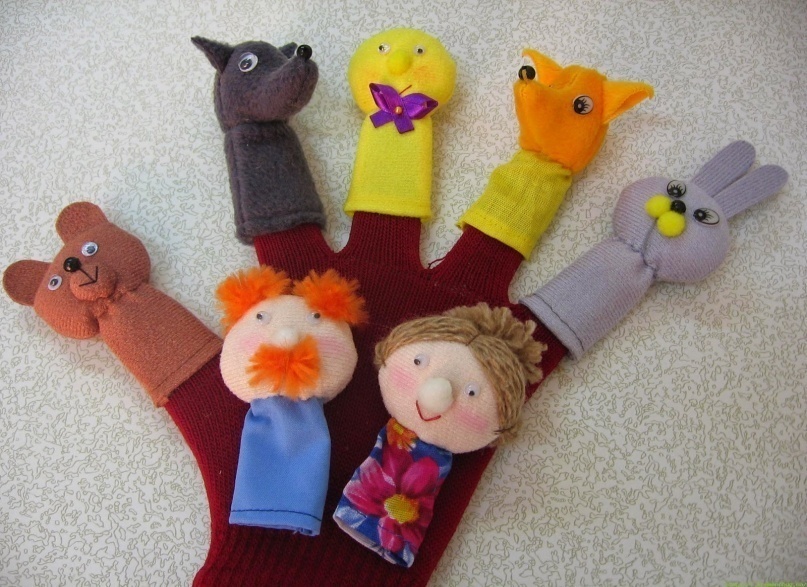 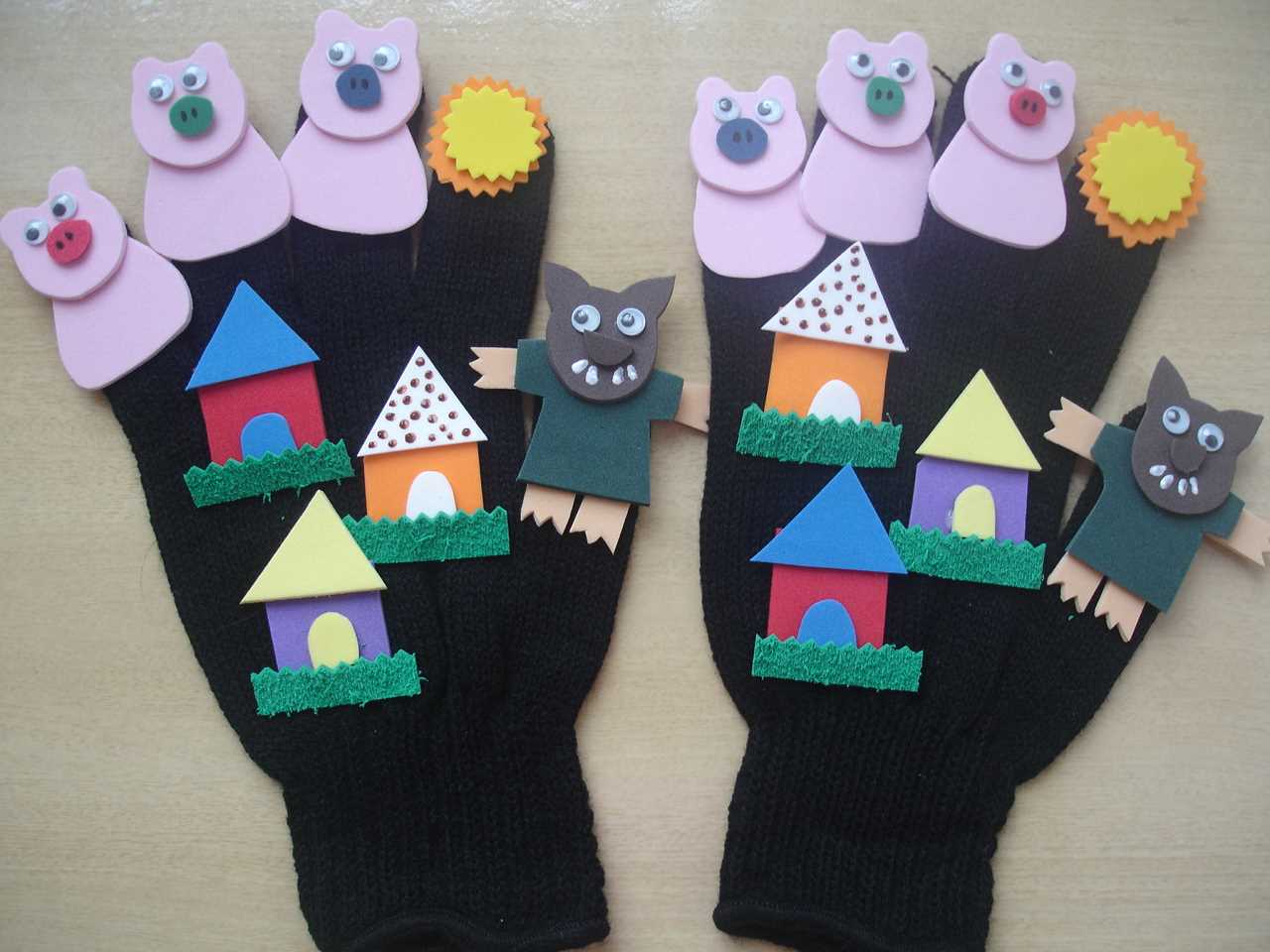 Театр ложек
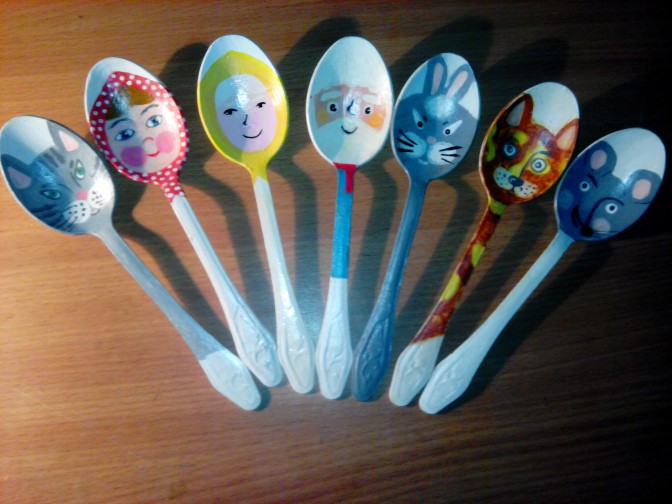 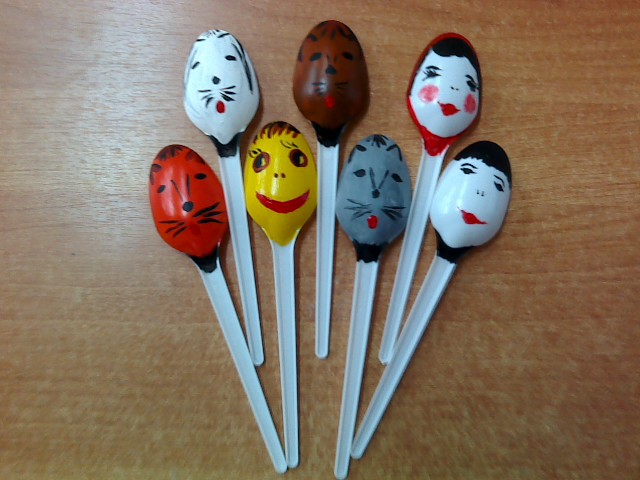 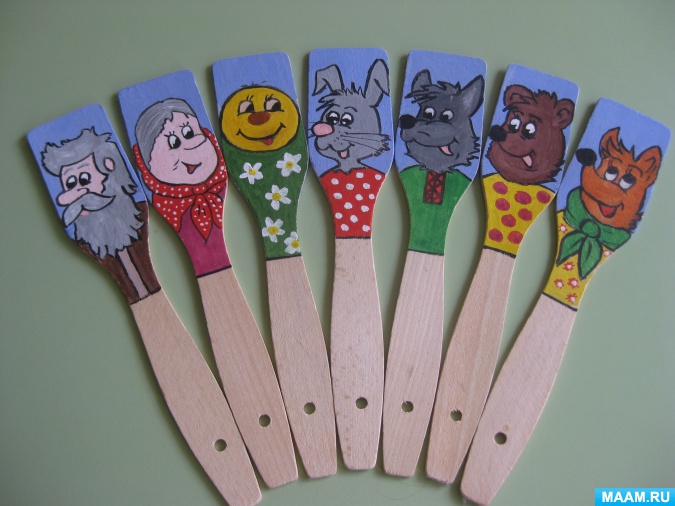 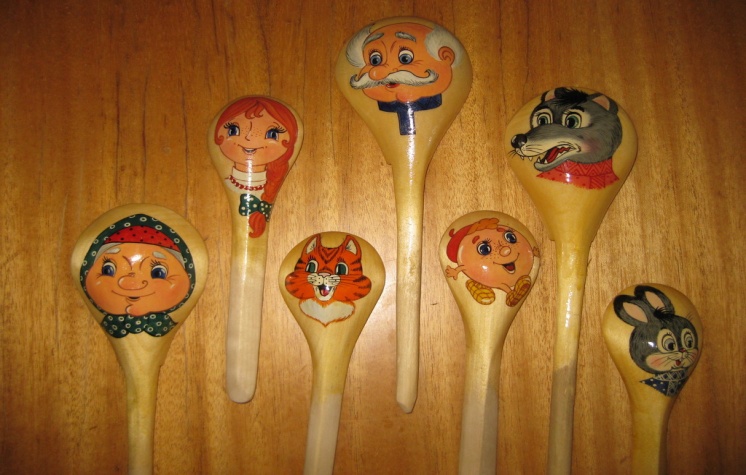 Куклы за пять минут
Их можно изготовить из:
• разрисовав всю ладонь или большой и указательный палец
• из бумажных пакетов и бумажных тарелок
• из теннисного или резинового мяча, платка и пуговиц
• из журнальных вырезок и линейки
• из плотной ткани
• из прищепки
• из катушки и носового платка
• из ролика от туалетной бумаги
• из ложки
• из картона
Для театра необходимо:1. Декорации2. Театральное освещение3. Музыкальное сопровождение
Театр – особая среда для познавательно – речевого и творческого развития детей